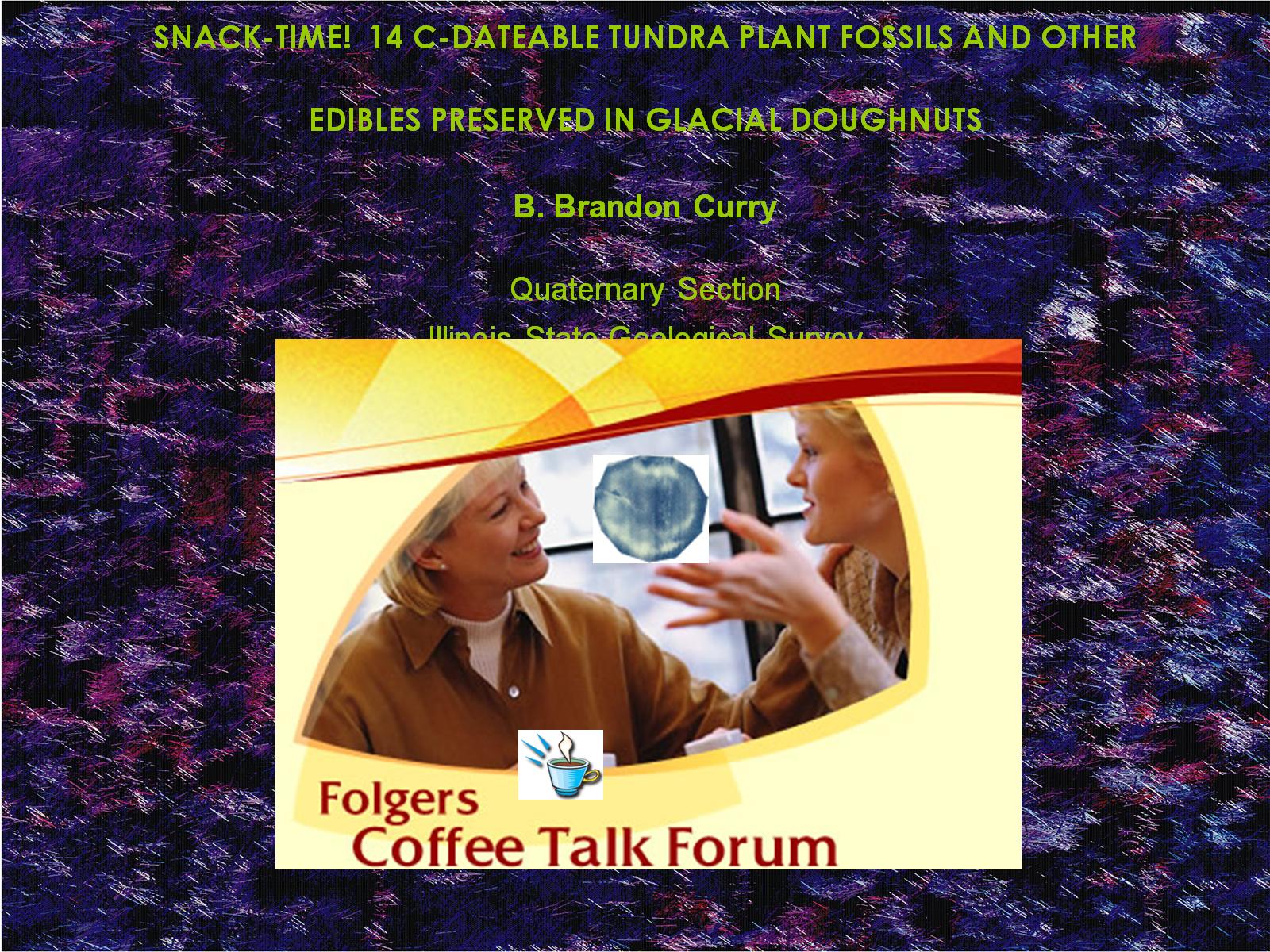 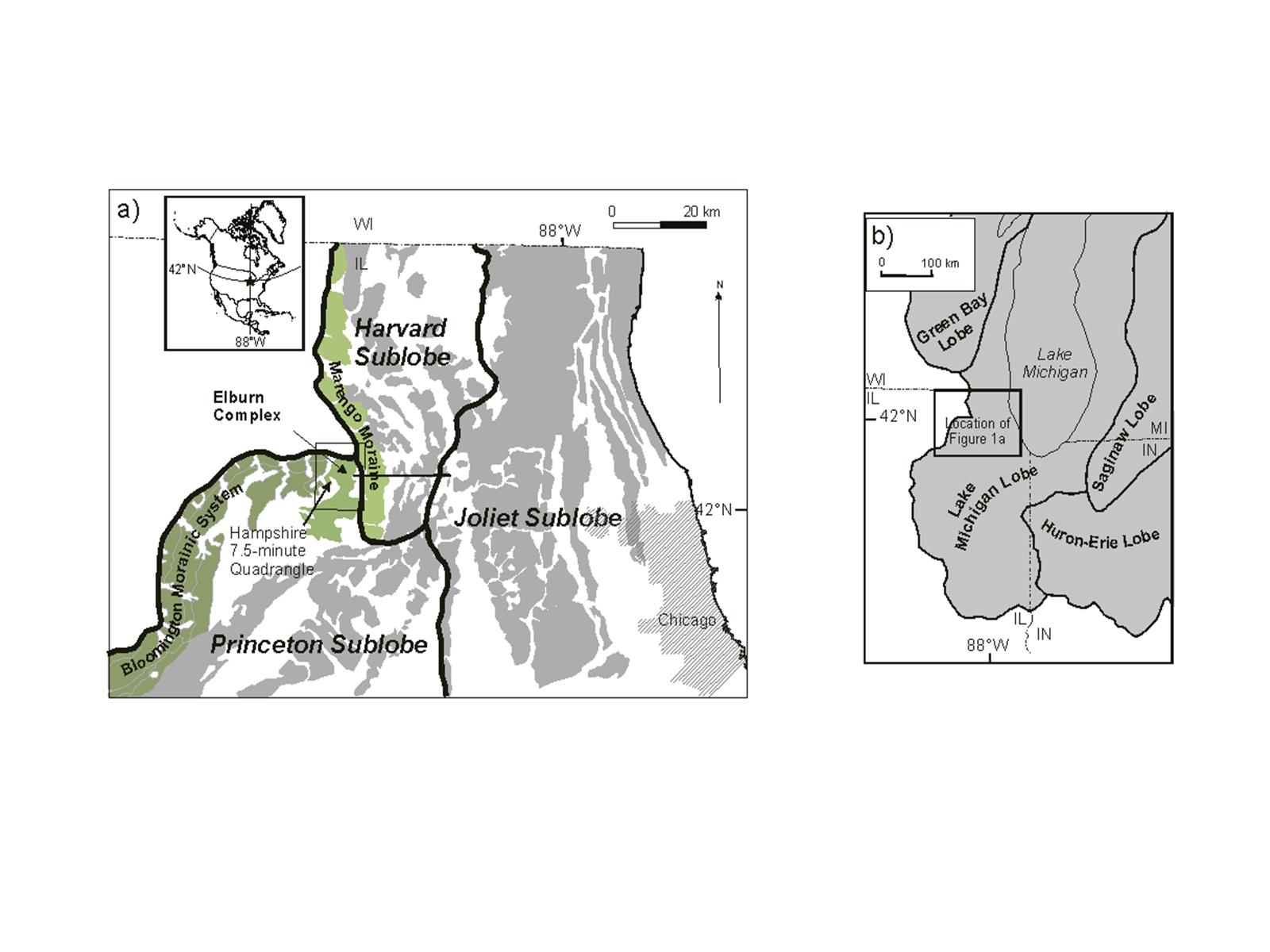 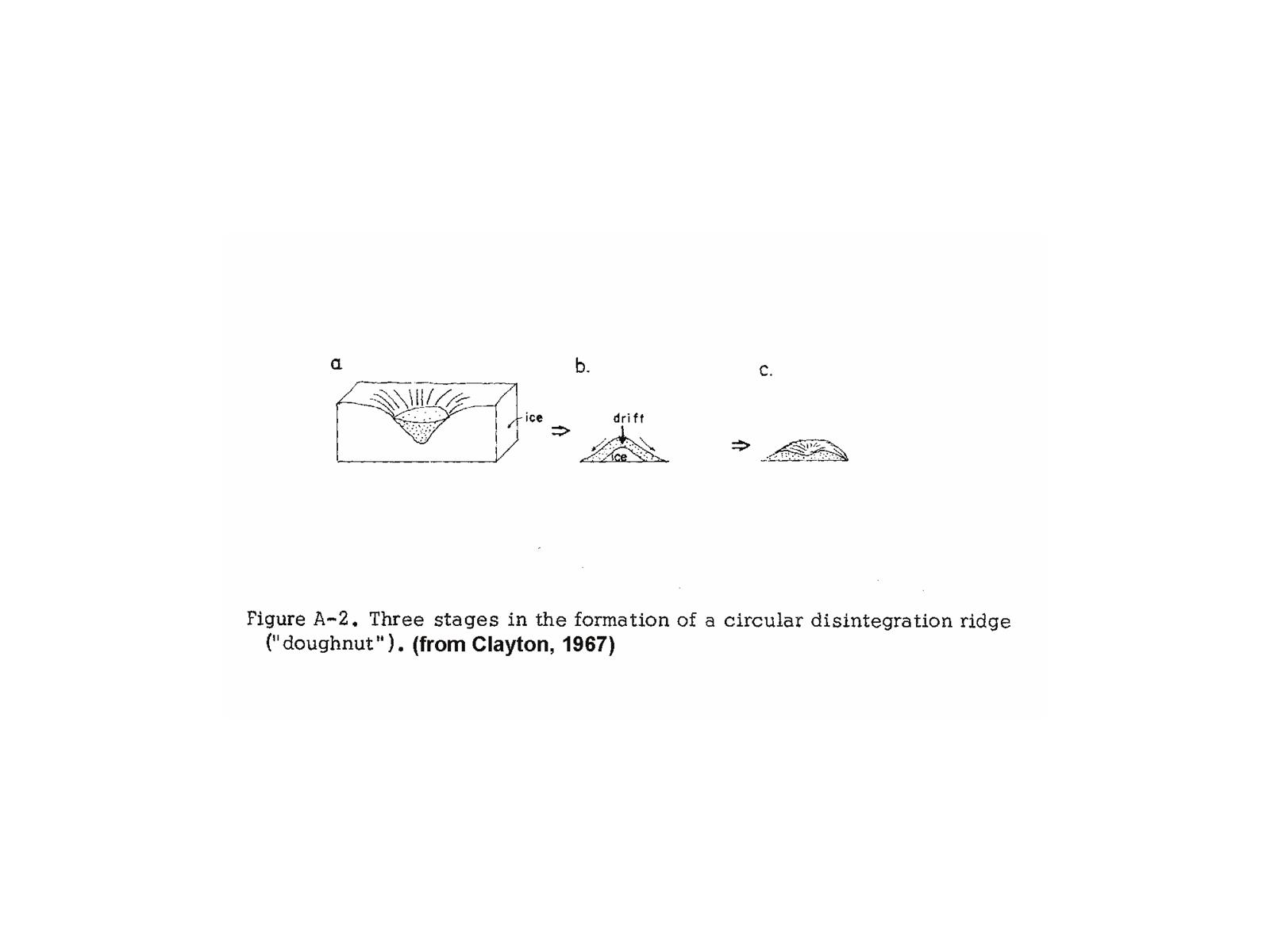 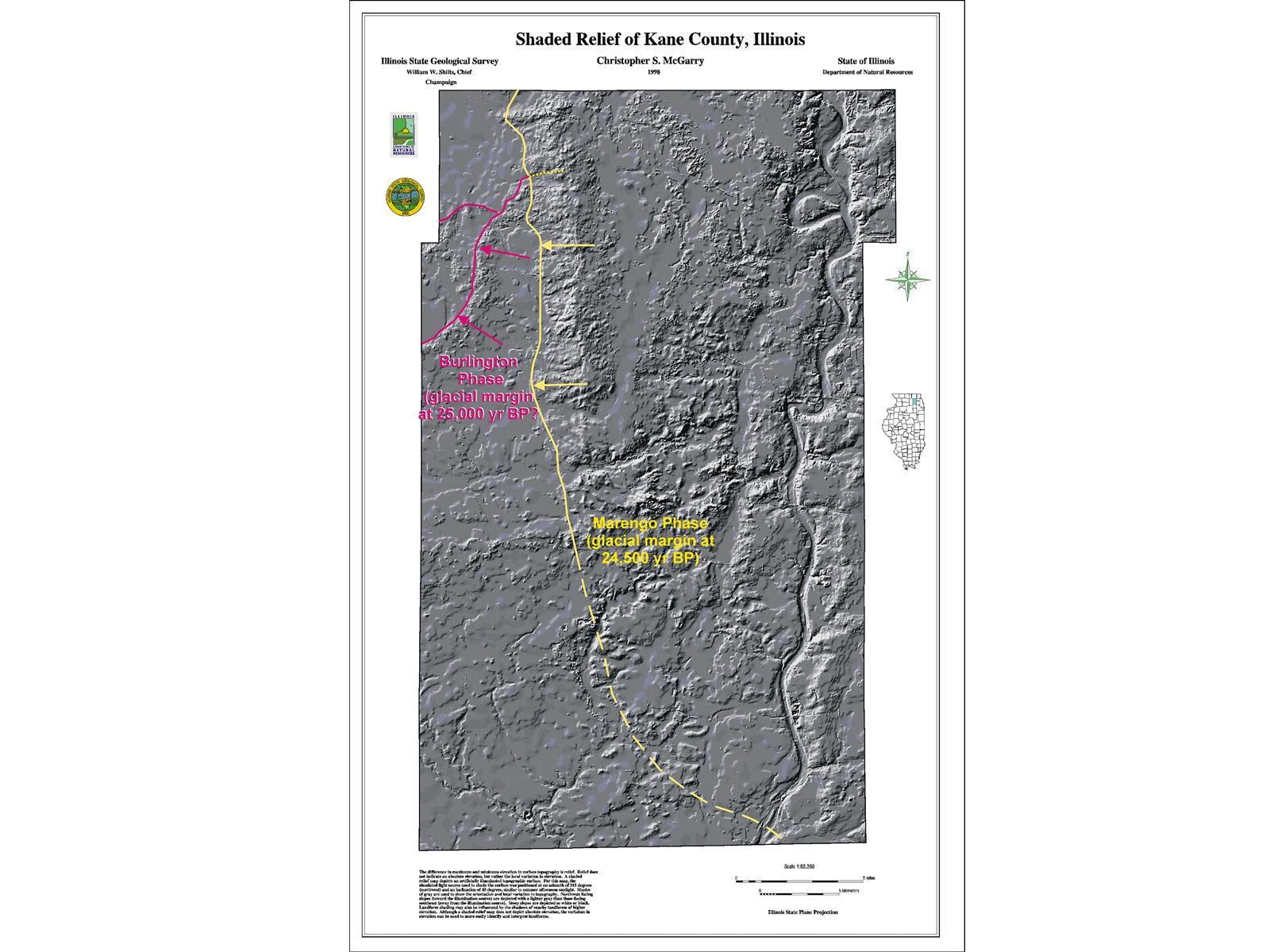 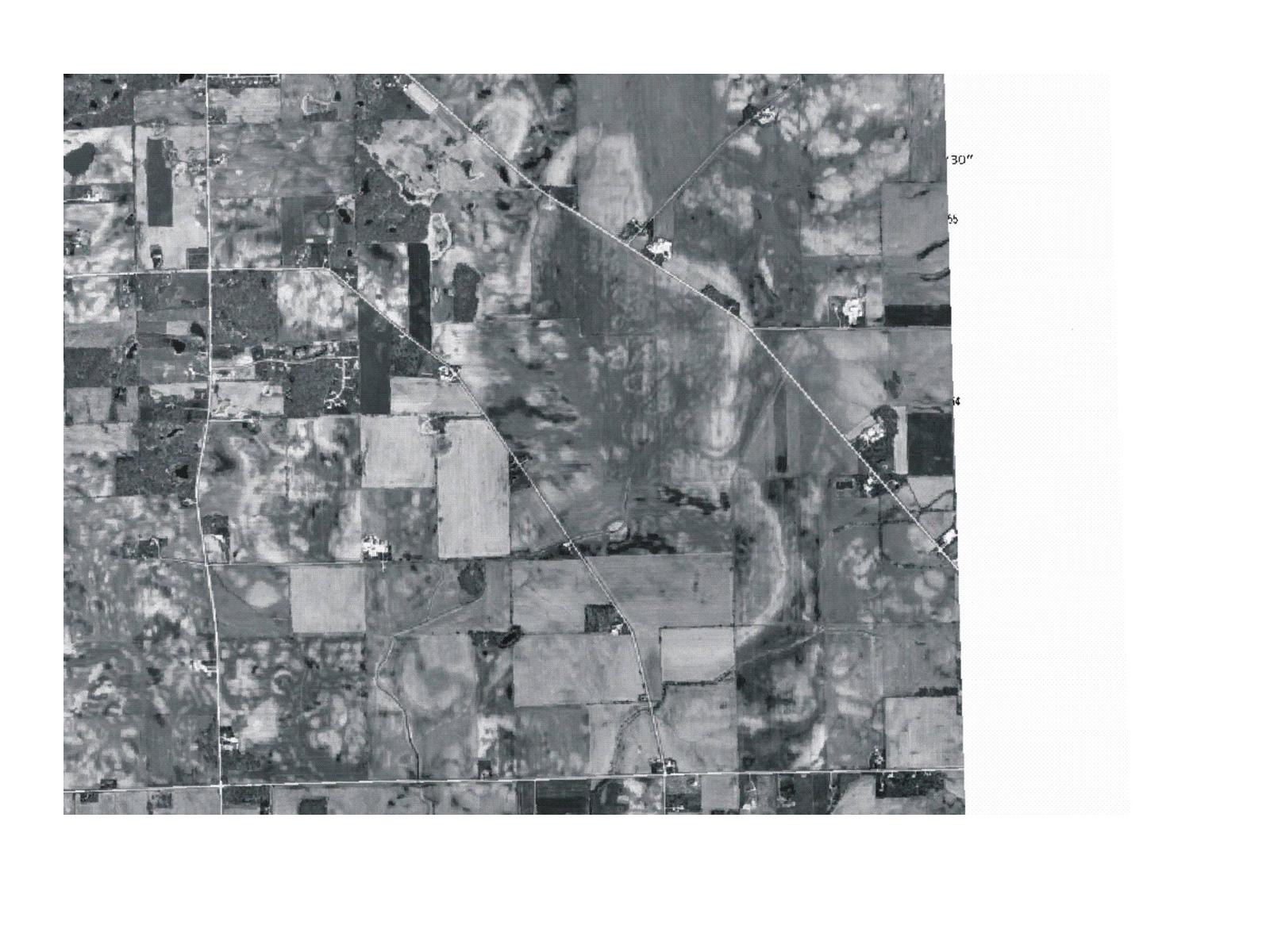 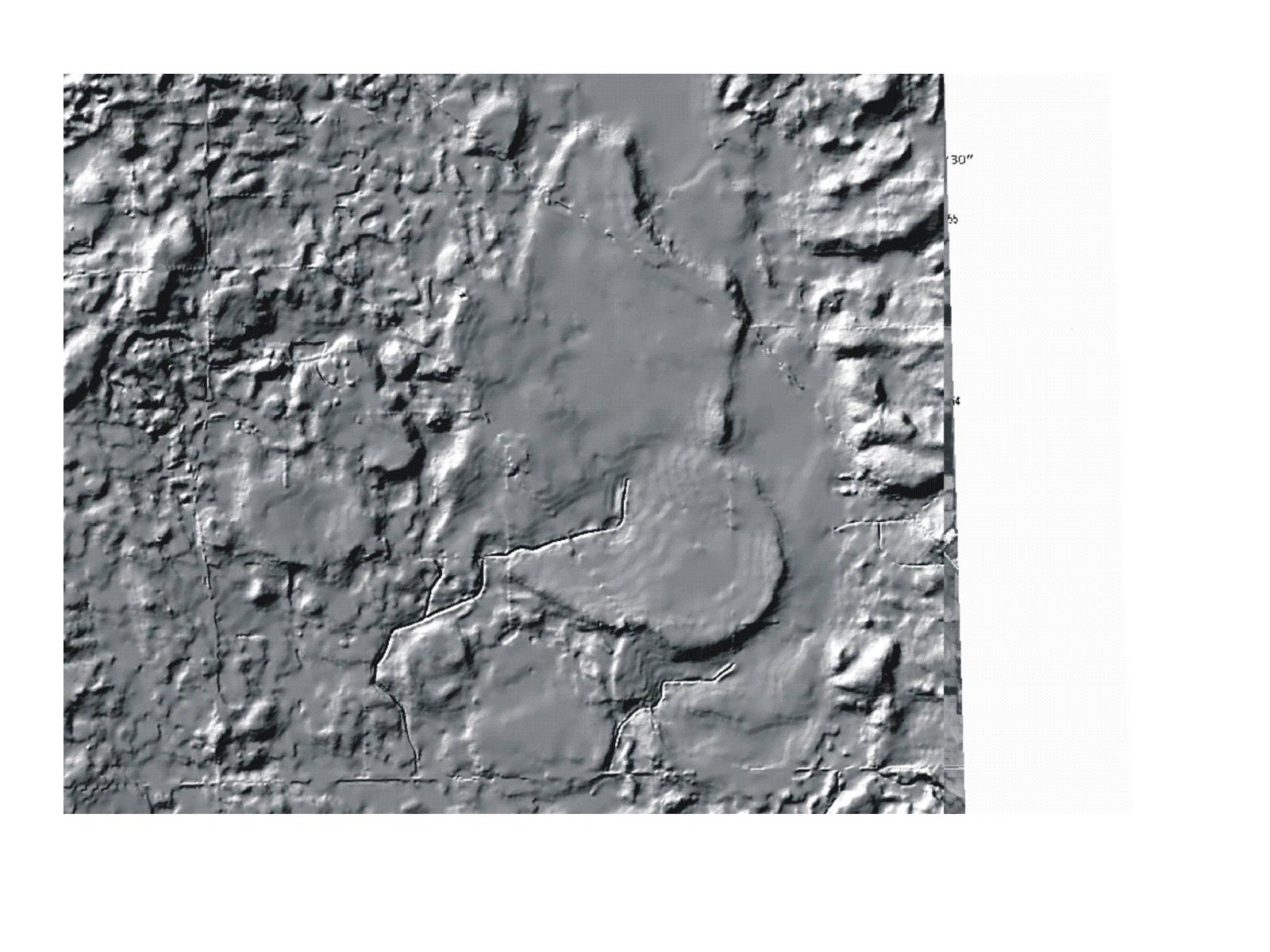 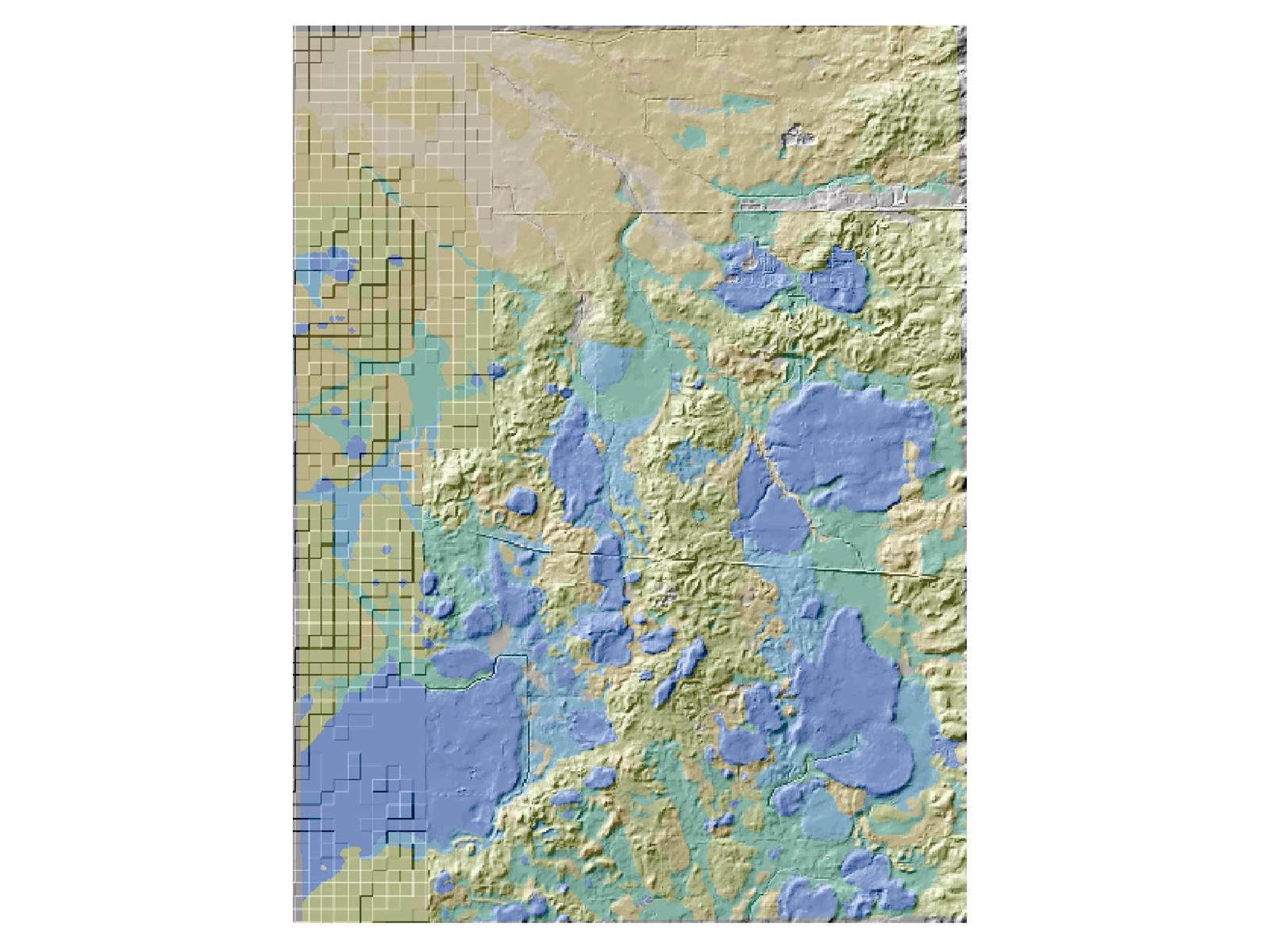 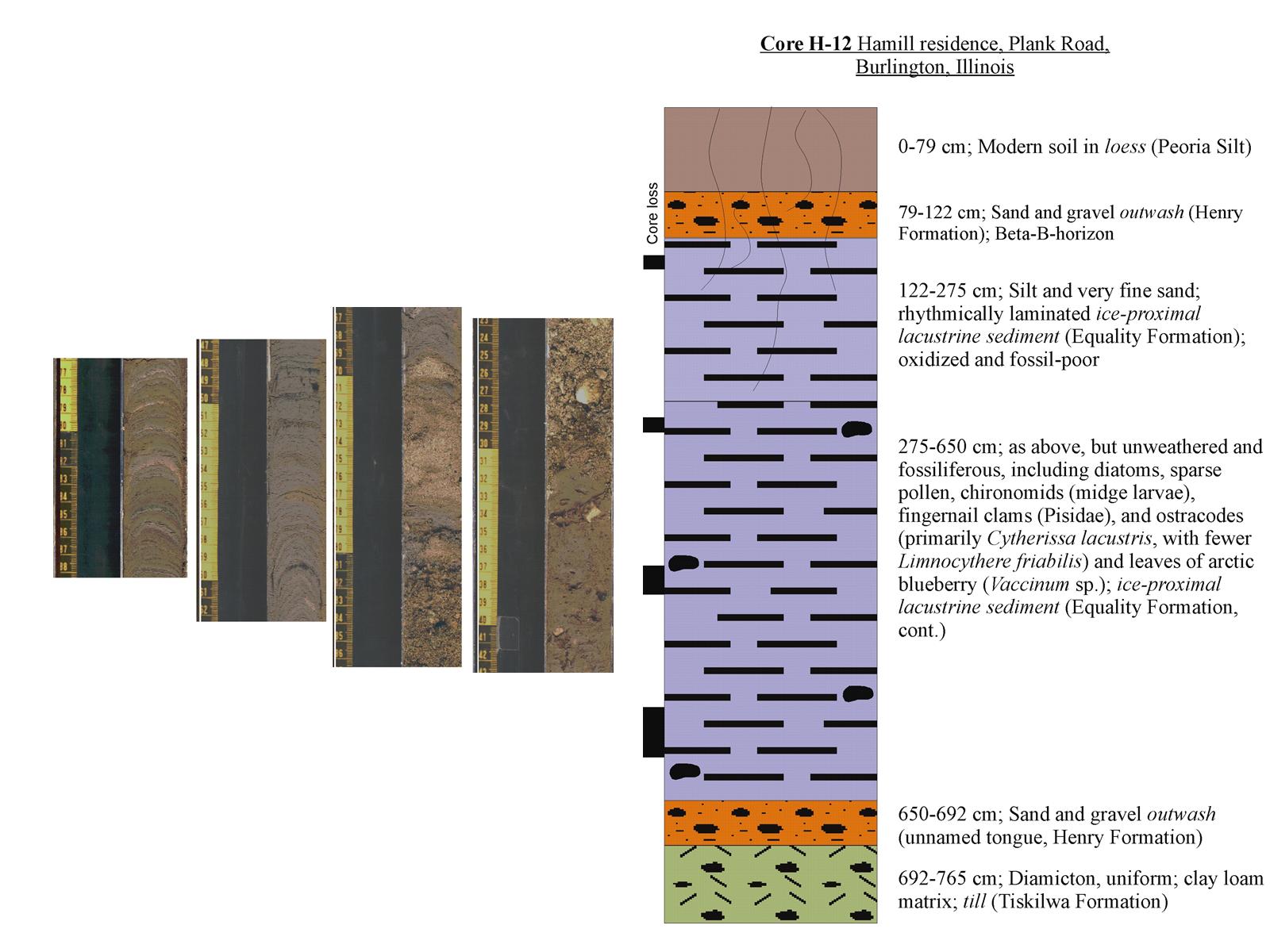 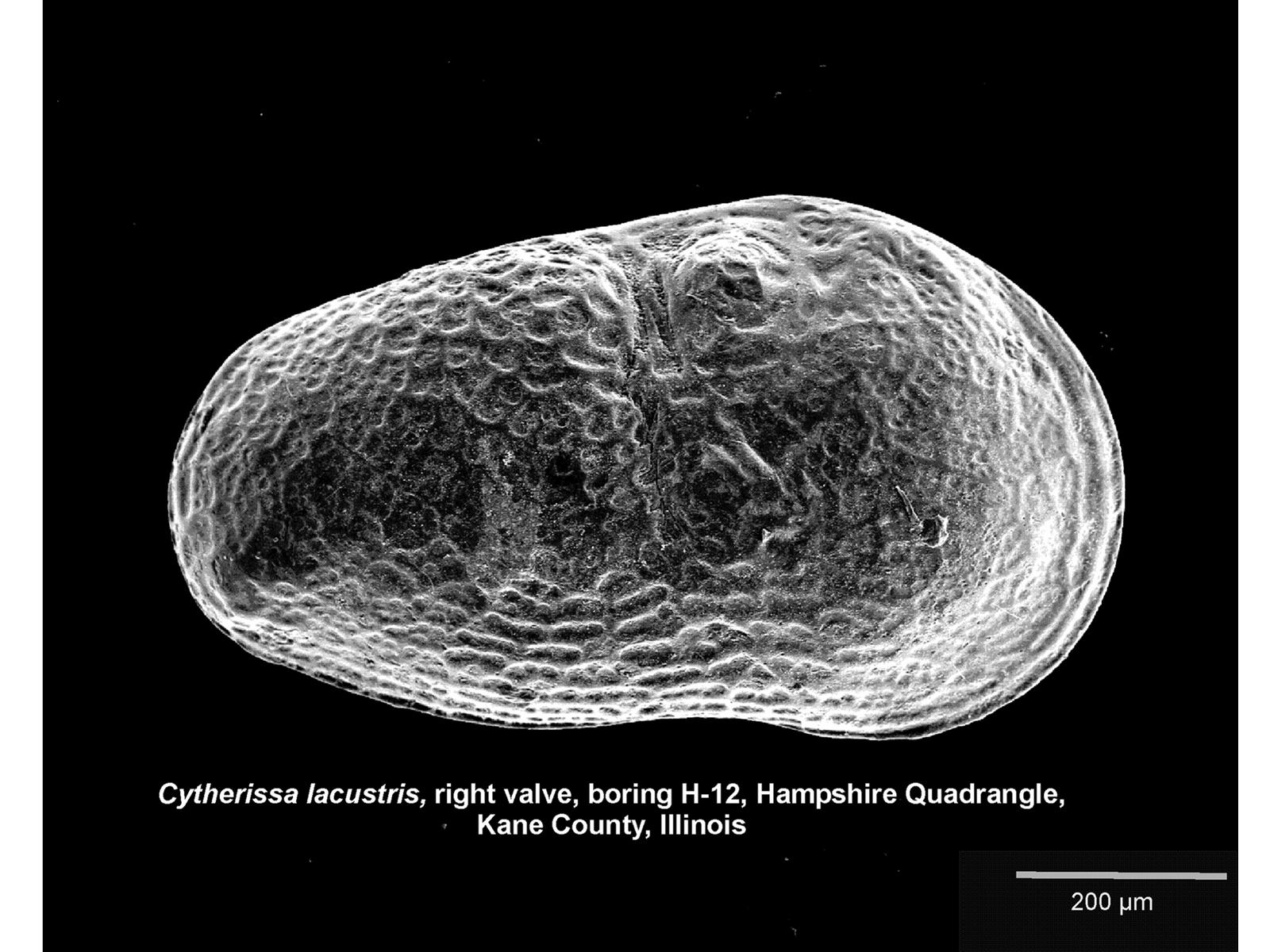 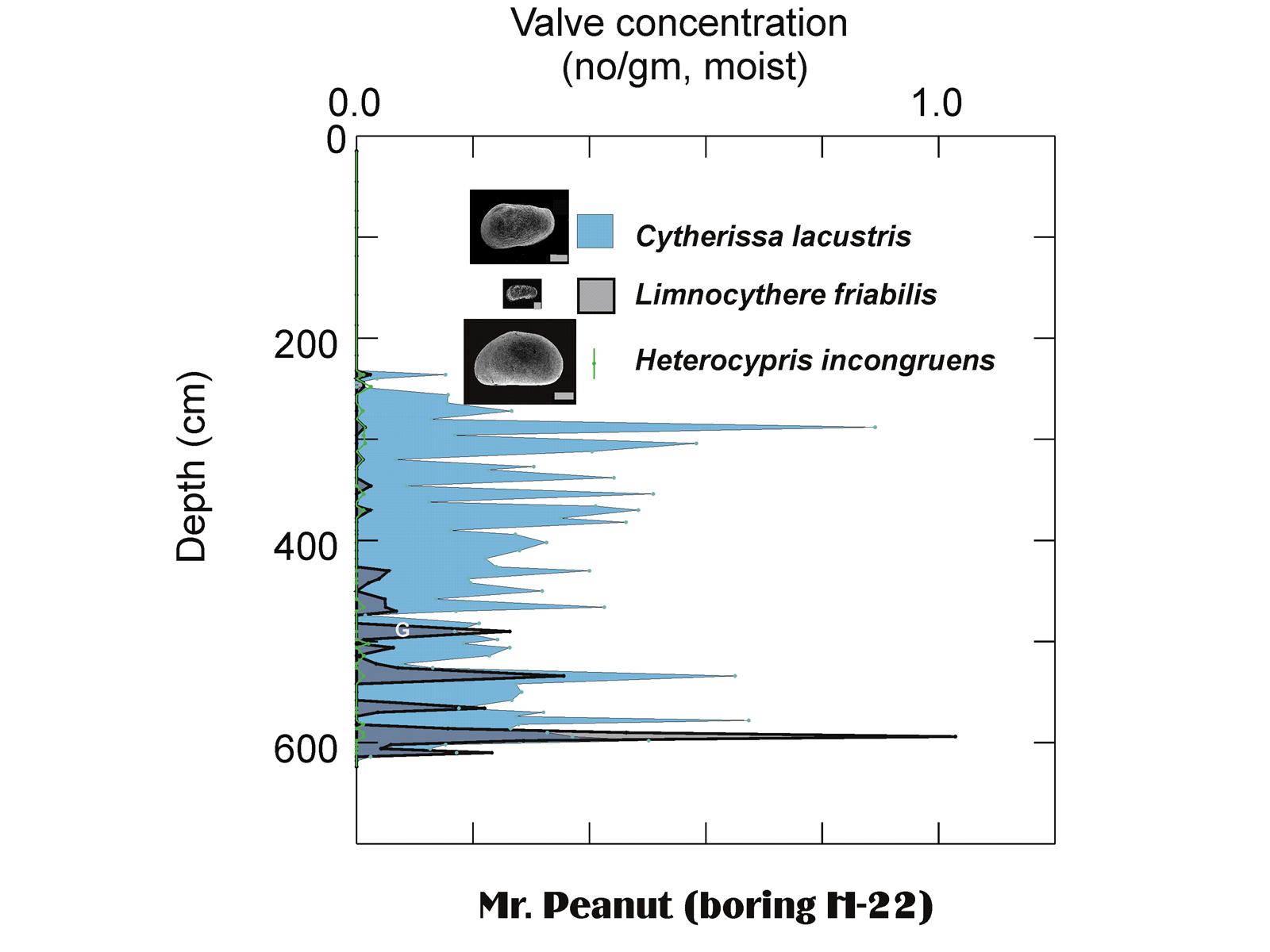 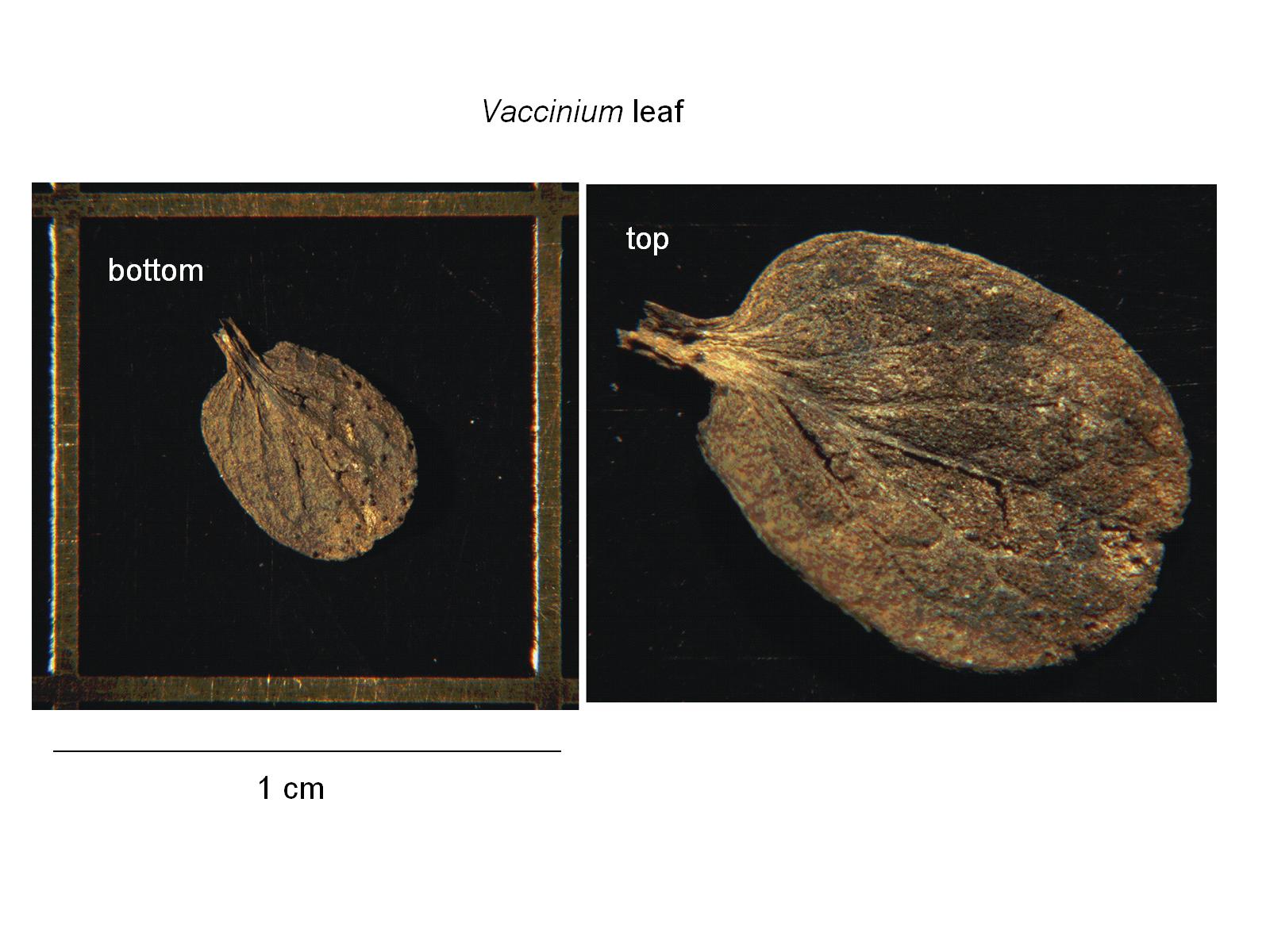 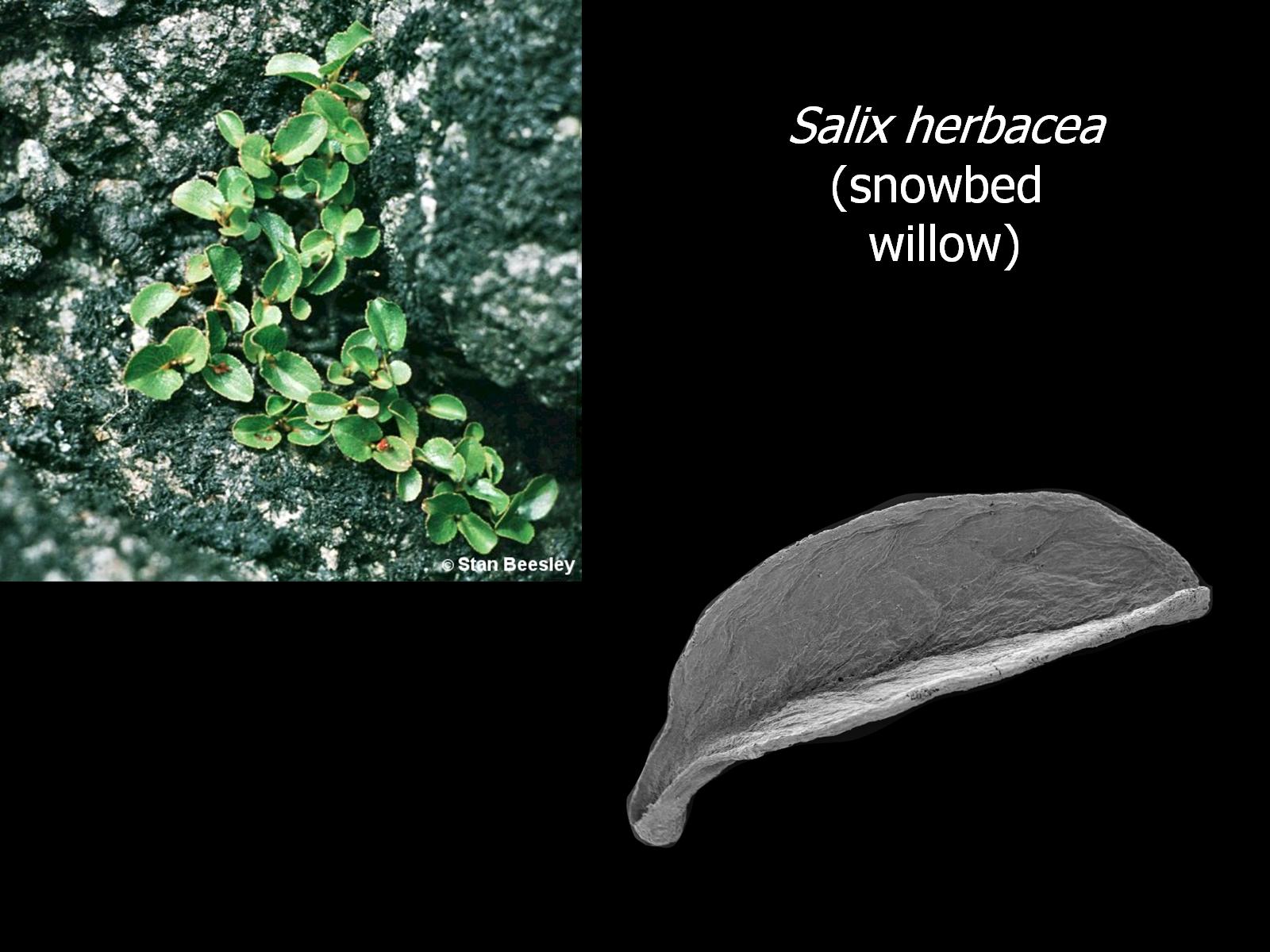 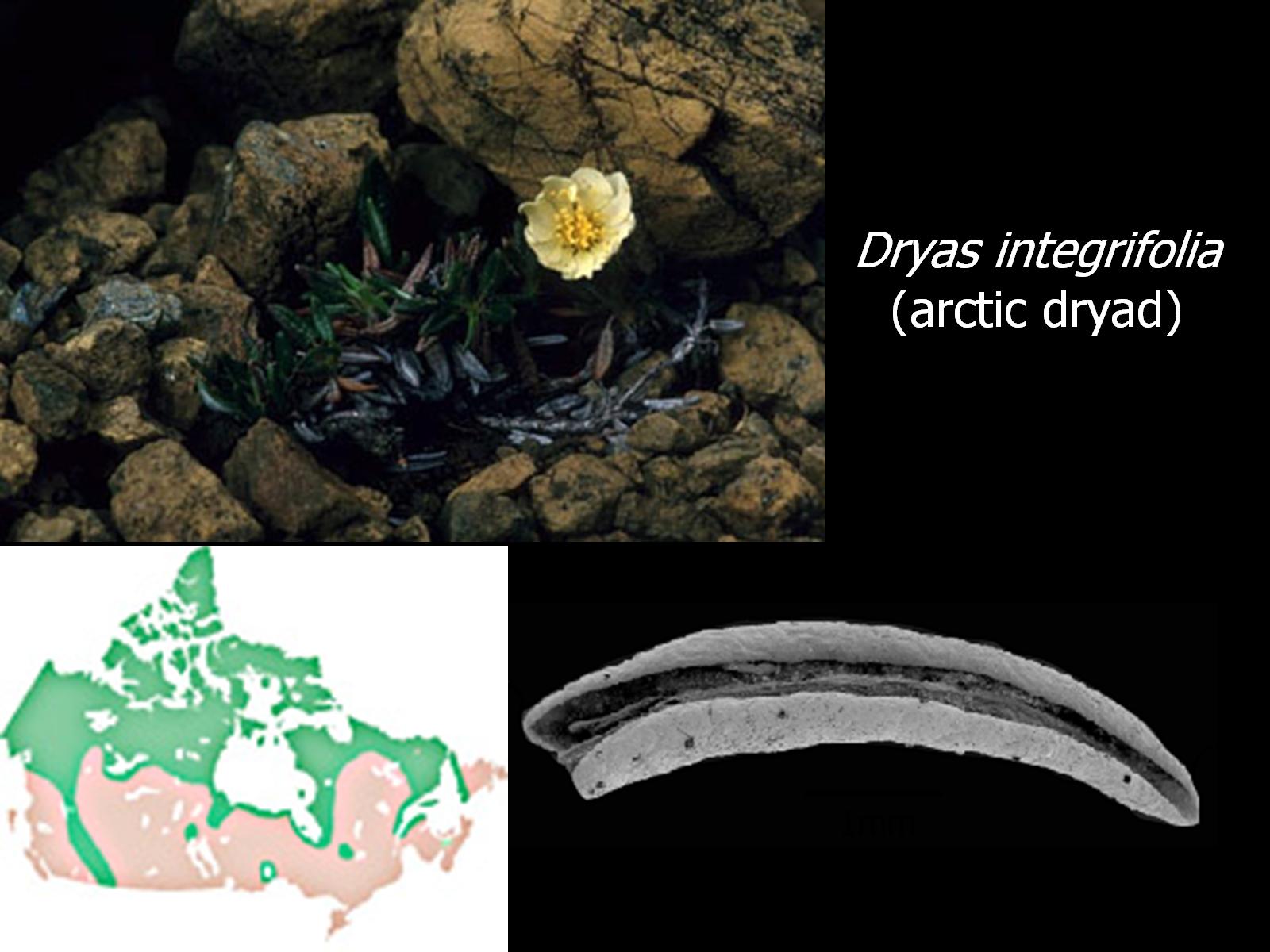 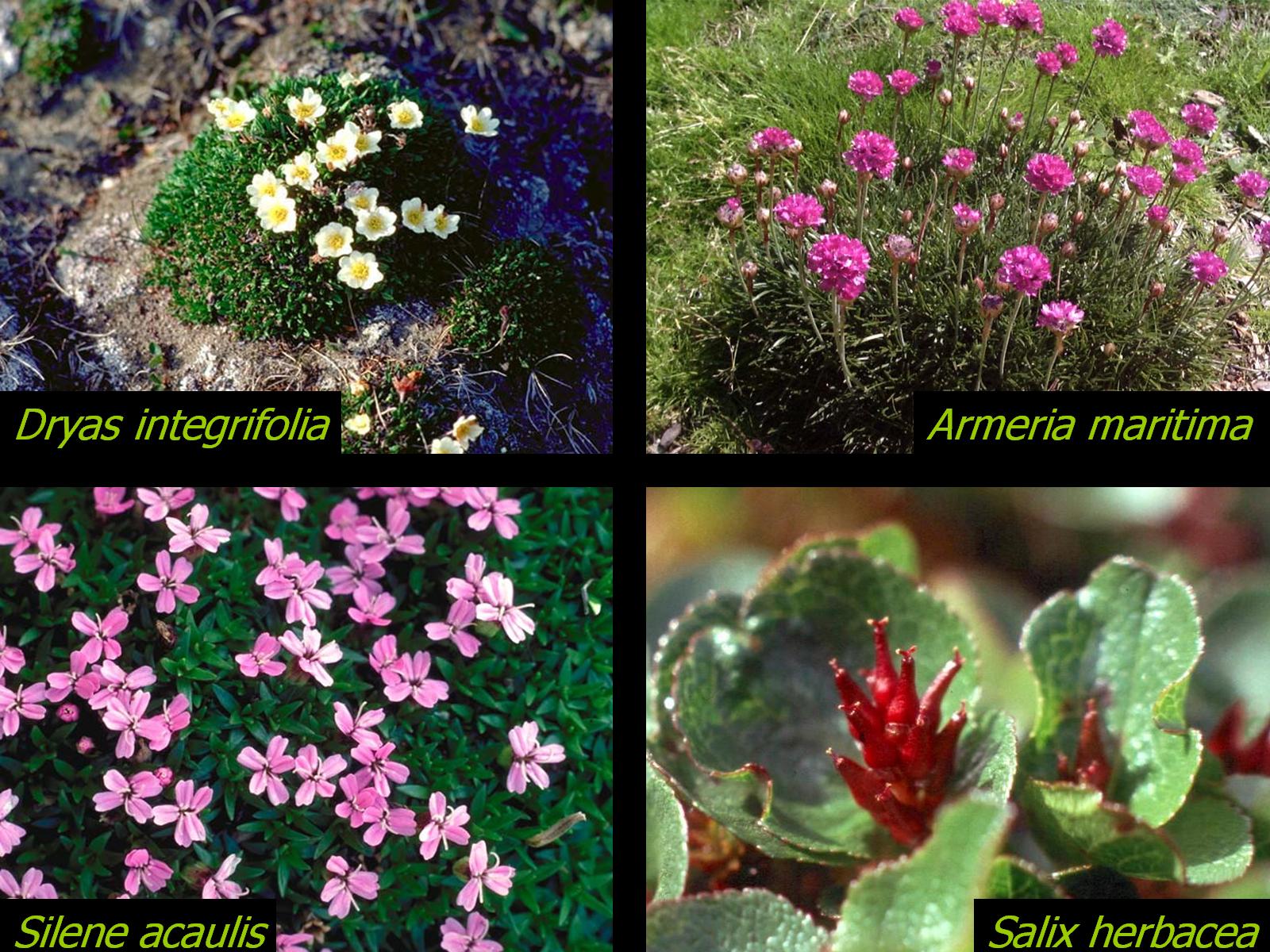 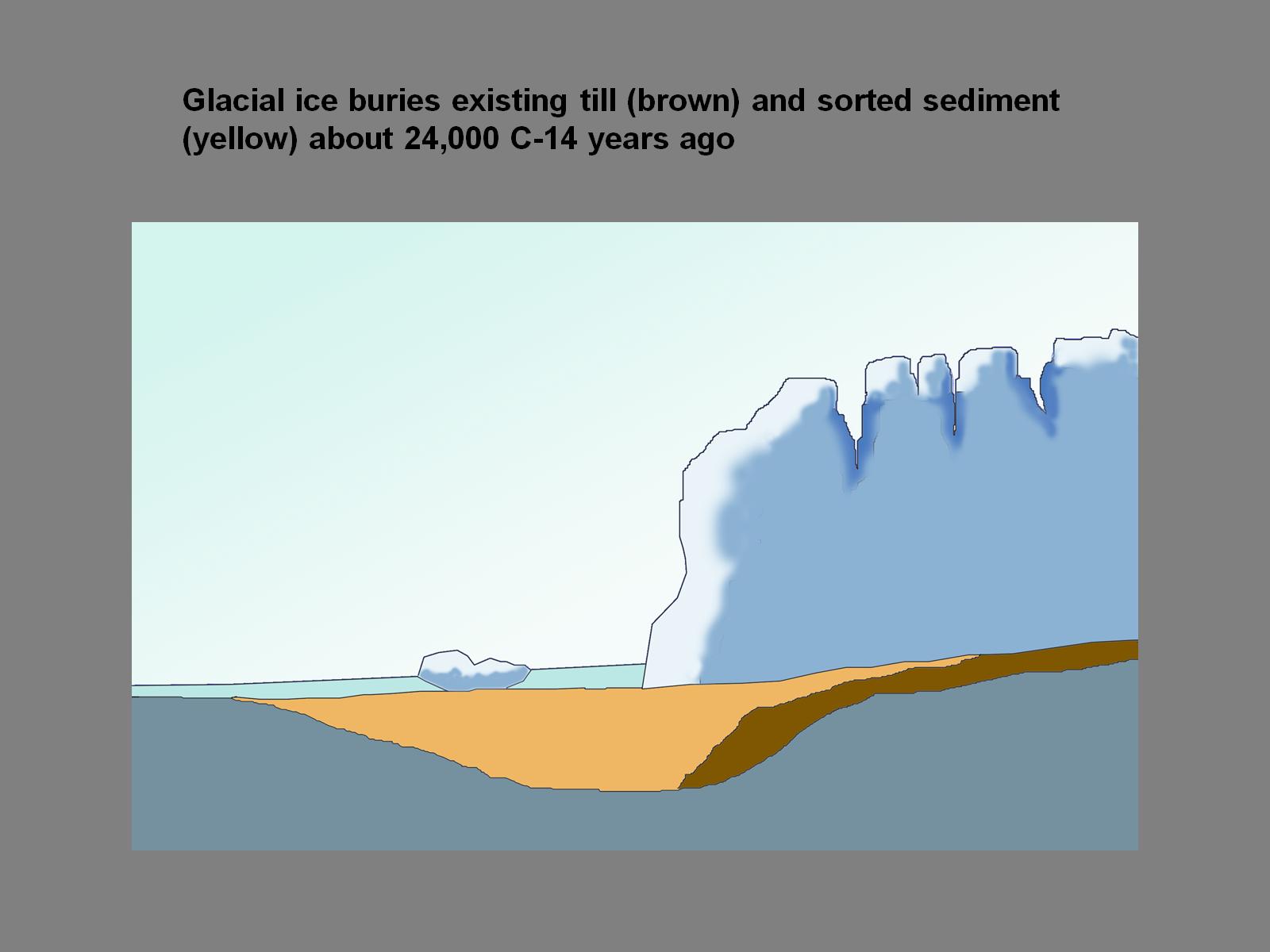 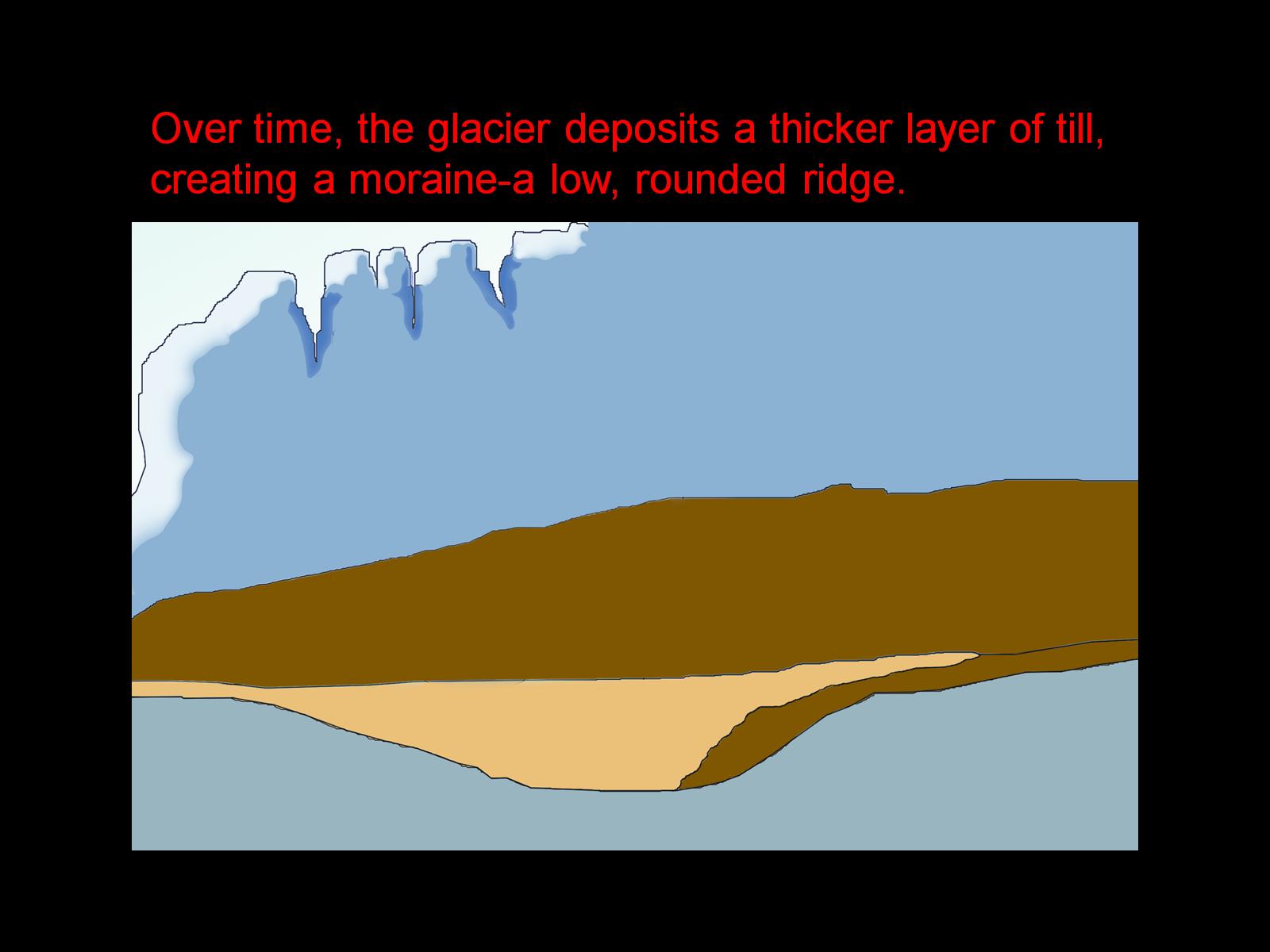 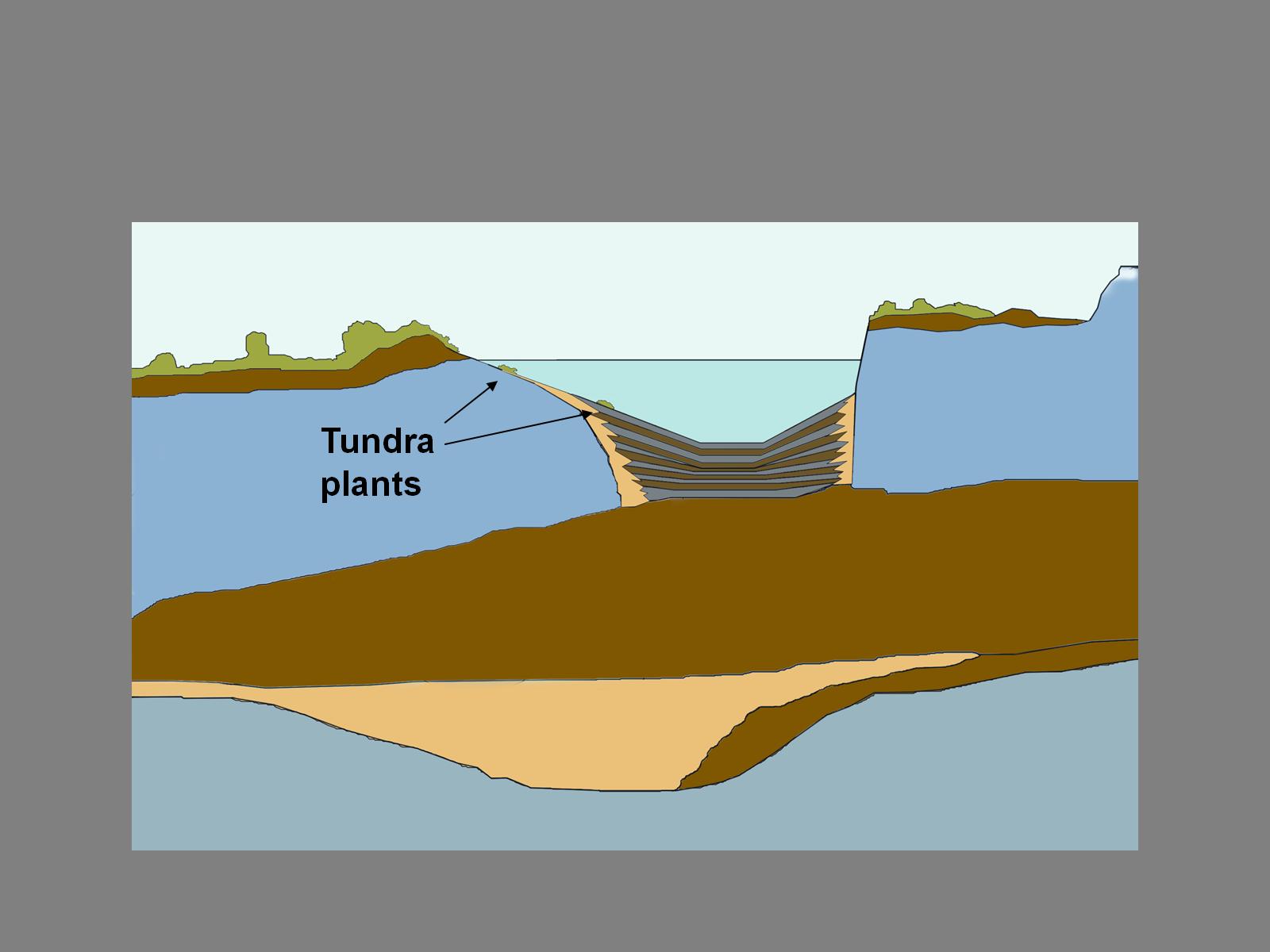 Lake
Glacial Ice
Glacial Ice
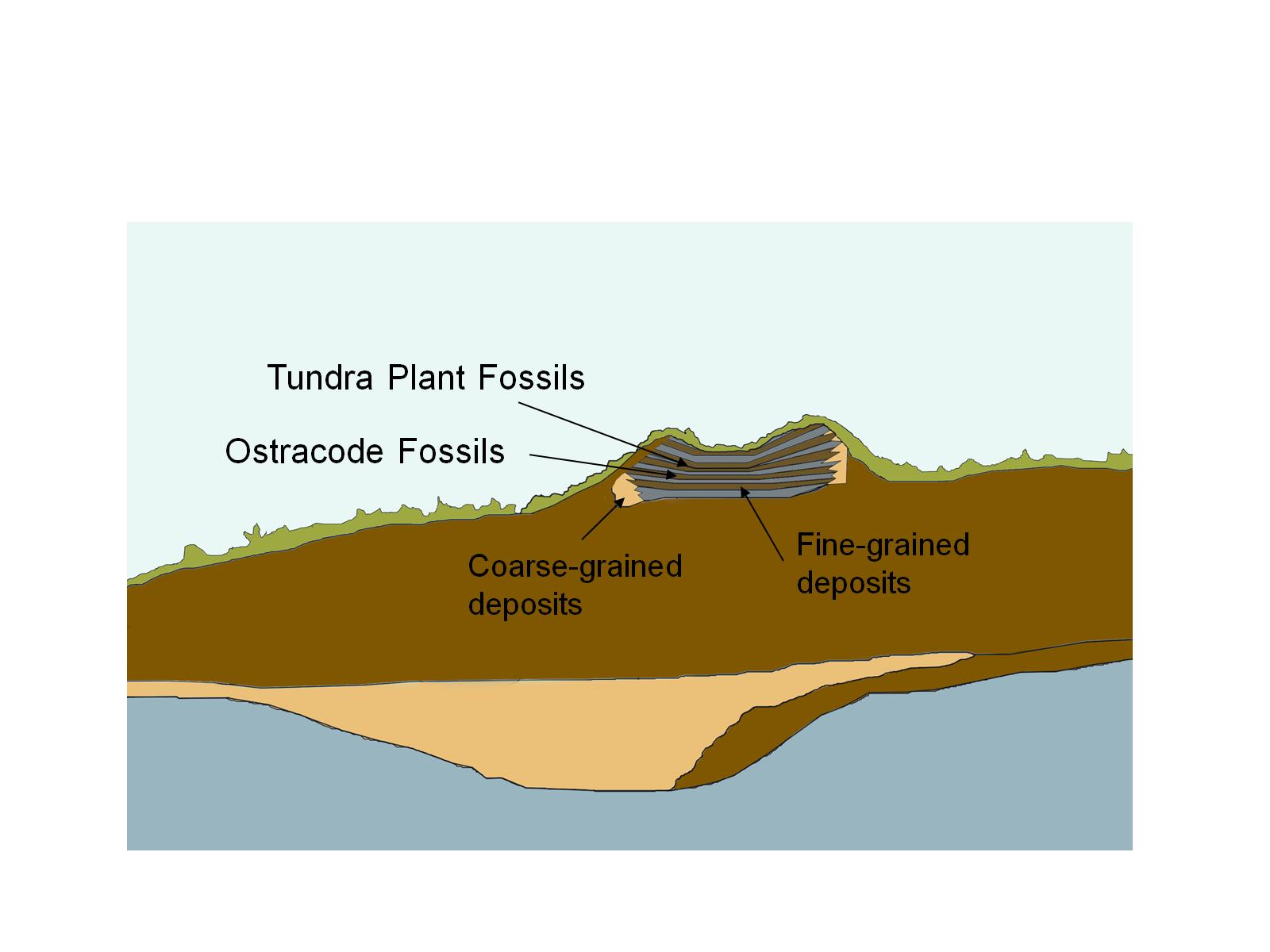 Glacial Lake Pingree?
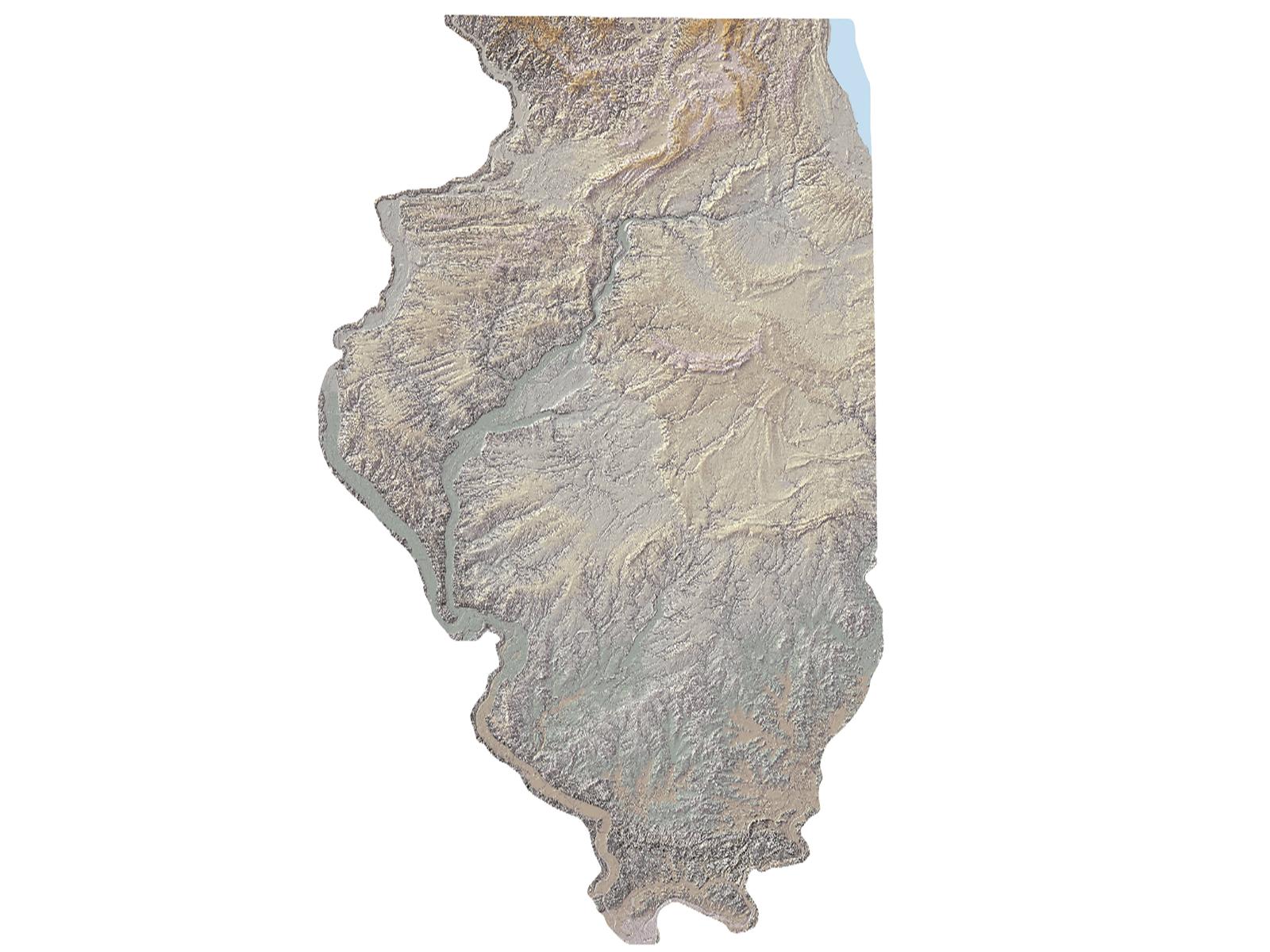